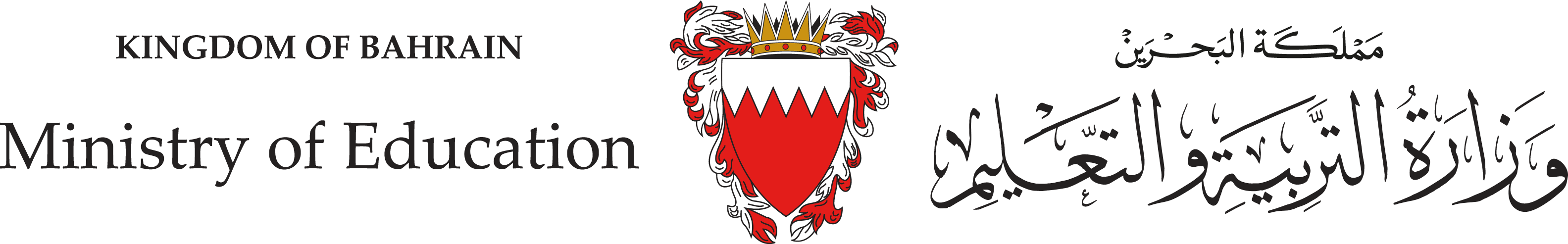 المساحة
إعداد الطالب : محمد محمود الشيباني
الصف الخامس الابتدائي (الفصل الدراسي الثاني)
رياضيات
المعهد الديني الابتدائي
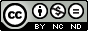 الهدف
تقدير مساحة شكل و إيجاده بعّد المربعات
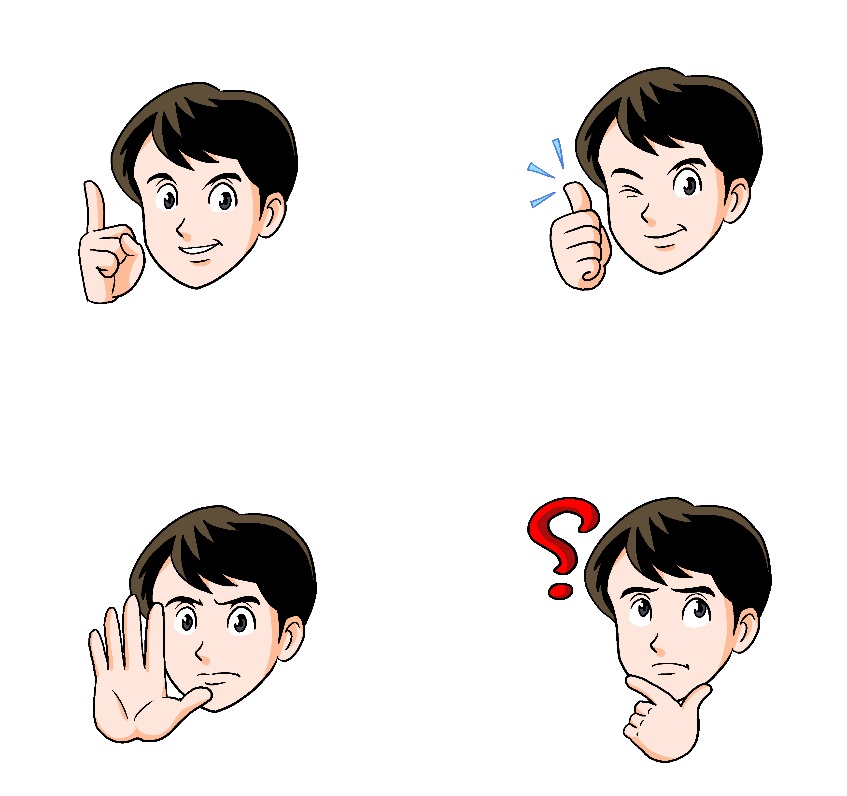 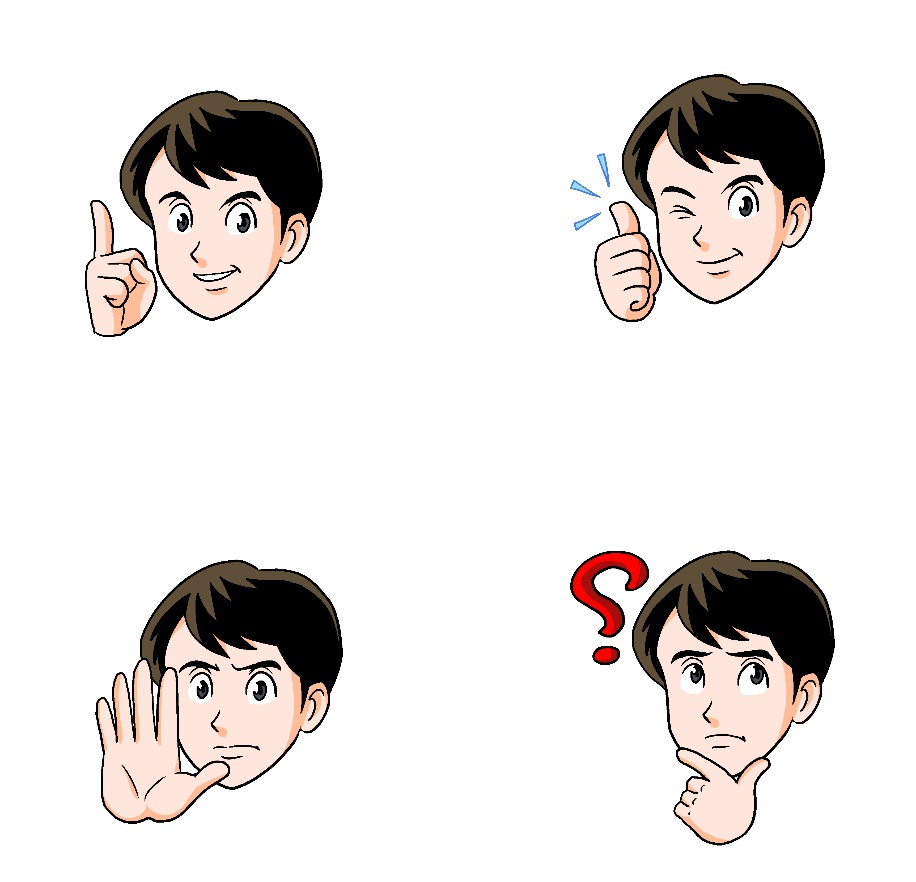 ولكن كيف نوجد مساحة الأشكال؟
وحدة مربعة واحدة
وحدتان مربعتان
4وحدات مربعة
نستطيع إيجاد المساحة إذا عرفنا عدد الوحدات المربعة التي تغطي سطح الشكل
وإذا لم يكن الشكل مربعًا أو مستطيلًا ، فعُد المربعات الكاملة وأنصاف المربعات
مثال
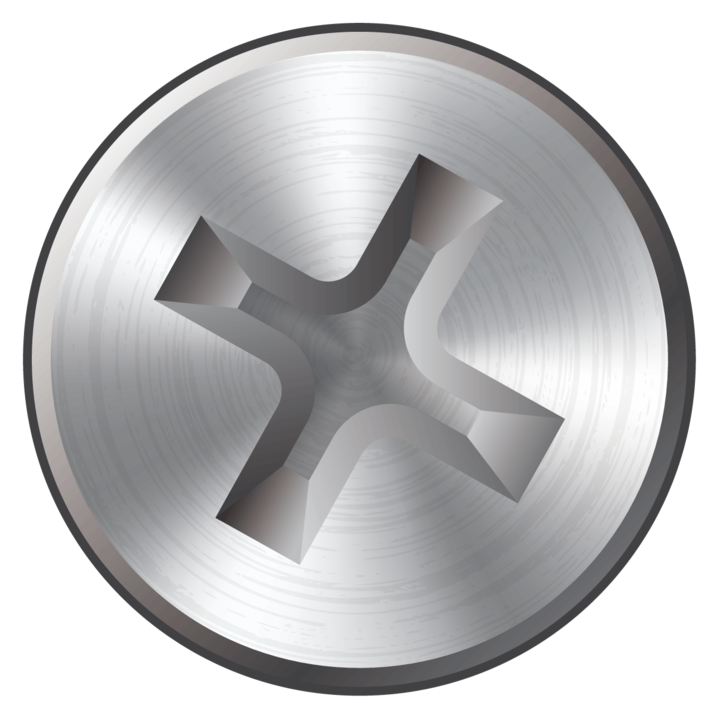 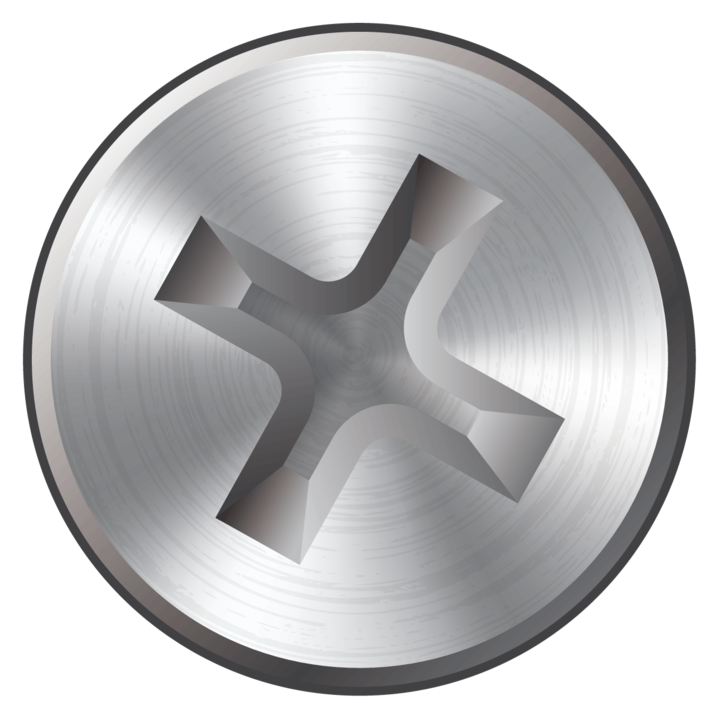 أوجد مساحة الشكل المجاور
يمكننا إيجاد مساحة الشكل بعد المربعات التي تغطي سطحه
الخطوة 1 : عد المربعات الكاملة في الشكل 
13 مربع كامل = 13 وحدة مربعة
الخطوة 2 : عد أنصاف المربعات في الشكل 
6 أنصاف مربعات = 3 وحدات مربعة
الخطوة 3 : اجمع عدد المربعات الكاملة و أنصاف المربعات 
13وحدة مربعة + 3وحدات مربعة = 16وحدة مربعة
تدريب
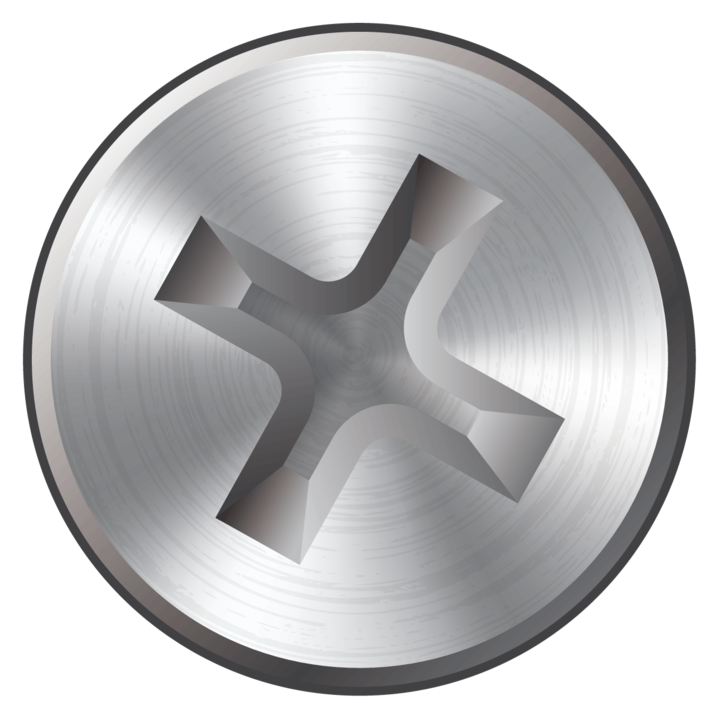 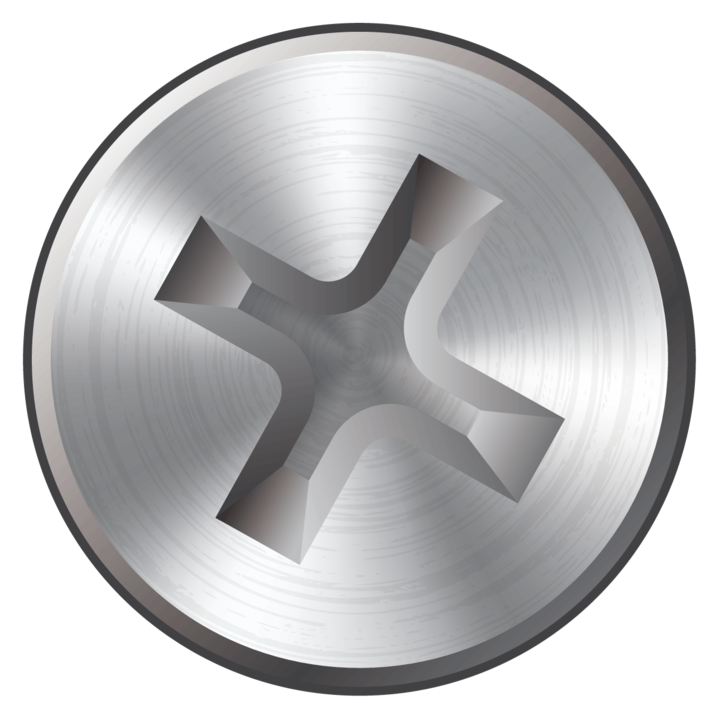 قدر مساحة كل شكل مما يأتي، حيث كل مربع يمثل سنتيمترًا مربعًا:
عدد المربعات الكاملة = 18 سم مربع
عدد المربعات الكاملة = 14 سم مربع
عدد أجزاء المربعات 10 أجزاء = 5 سم مربع
عدد أنصاف المربعات = 4 انصاف = 2 سم مربع
إذن مساحة الشكل = 18+ 2 = 20 سم مربع
إذن مساحة الشكل = 14+ 5 = 19 سم مربع تقريبًا
التقييم والمراجعة
أسئلة وحلولها في الشرائح التالية
سؤال
قدر مساحة المخطط المجاور بالوحدات المربعة إذا كان كل مربع على المخطط يمثل وحدة مربعة
1
سؤال
قدر مساحة المخطط المجاور بالوحدات المربعة إذا كان كل مربع على المخطط يمثل وحدة مربعة
2
الإجابات النموذجية